BARIUM MEAL
Manal ALOsaimi
Introduction
Is a radiologic examination of the Upper GI tract. It consists of a series of X-ray images of the esophagus, stomach and duodenum.
These problems can be detected with a BARIUM MEAL:
An upper GI series can be used to help determine the cause of:
abdominal pain
nausea
vomiting
gastroesophageal reflux: a condition in which food and digestive juices rise from the stomach into the esophagus
unexplained weight loss
To Prepare:
No eating or drinking is allowed for 8 hours before the procedure.
If you are pregnant, or think you might be, tell the staff before the x-ray is taken.
Patients should tell their doctor about all health conditions they have especially allergies to medications or foods.
Technique
Patient positions
Anatomy:
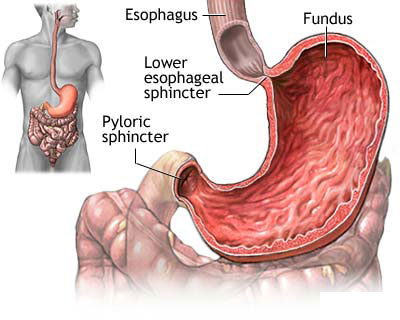 Anatomy:
Greater curvature (3)
Lesser curvature (4) 
Fundus (5)
 Body (6)
Pyloric region (7) 
Duodenum (8)
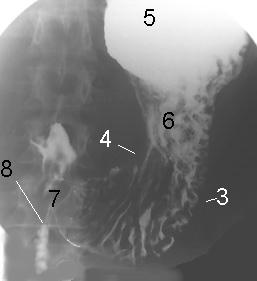 Anatomy:
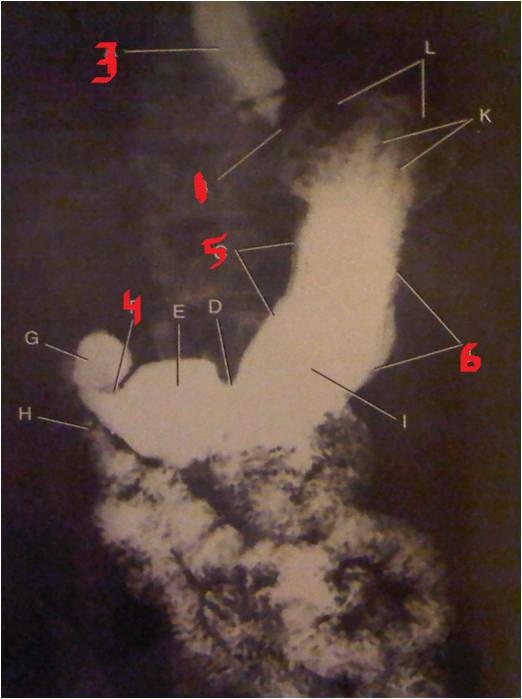 1- cardiac orifice (esophagogastric junction): opening between the esophagus and the stomach.
3-distal esophagus.
4-pyloric valve or sphincter: distal opening of the stomach.
5- lesser curvature: medial border of the stomach, extends between the cardiac and pyloric openings.
6-greater curvature: lateral border of the stomach, four or five times longer than the lesser curvature.
Anatomy:
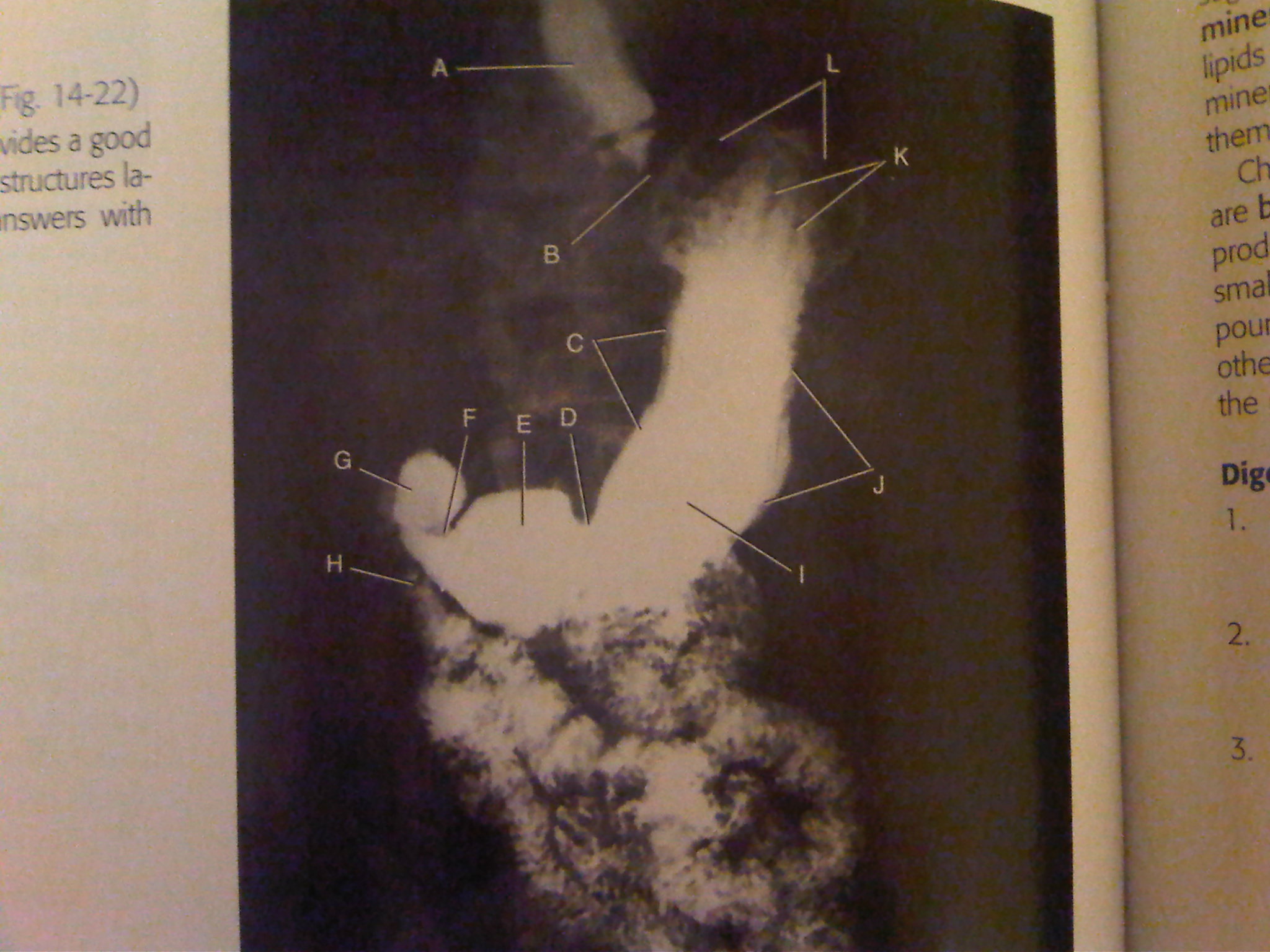 Distal esophagus
Esophagogastric junction (cardia orifice)
Lesser curvature
Angular notch
Pylorus of stomach
Pyloric valve
Duodenal bulb of the duodenum
Descending portion of the duodenum
Body of stomach
Greater curvature of stomach
Gastric folds
Fundus of stomach
Barium Meal, Double Contrast
(Supine Position)
Supine Position:
Note Barium Distribution in the Fundus due to gravity
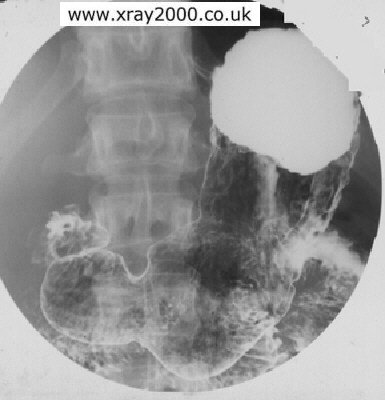 Angular Notch
Incisura Angularis
Body
Pylorus of stomach
Air-Barium Distribution in the Stomach
Gas
Ba
Ba
Gas
Ba in Fundus
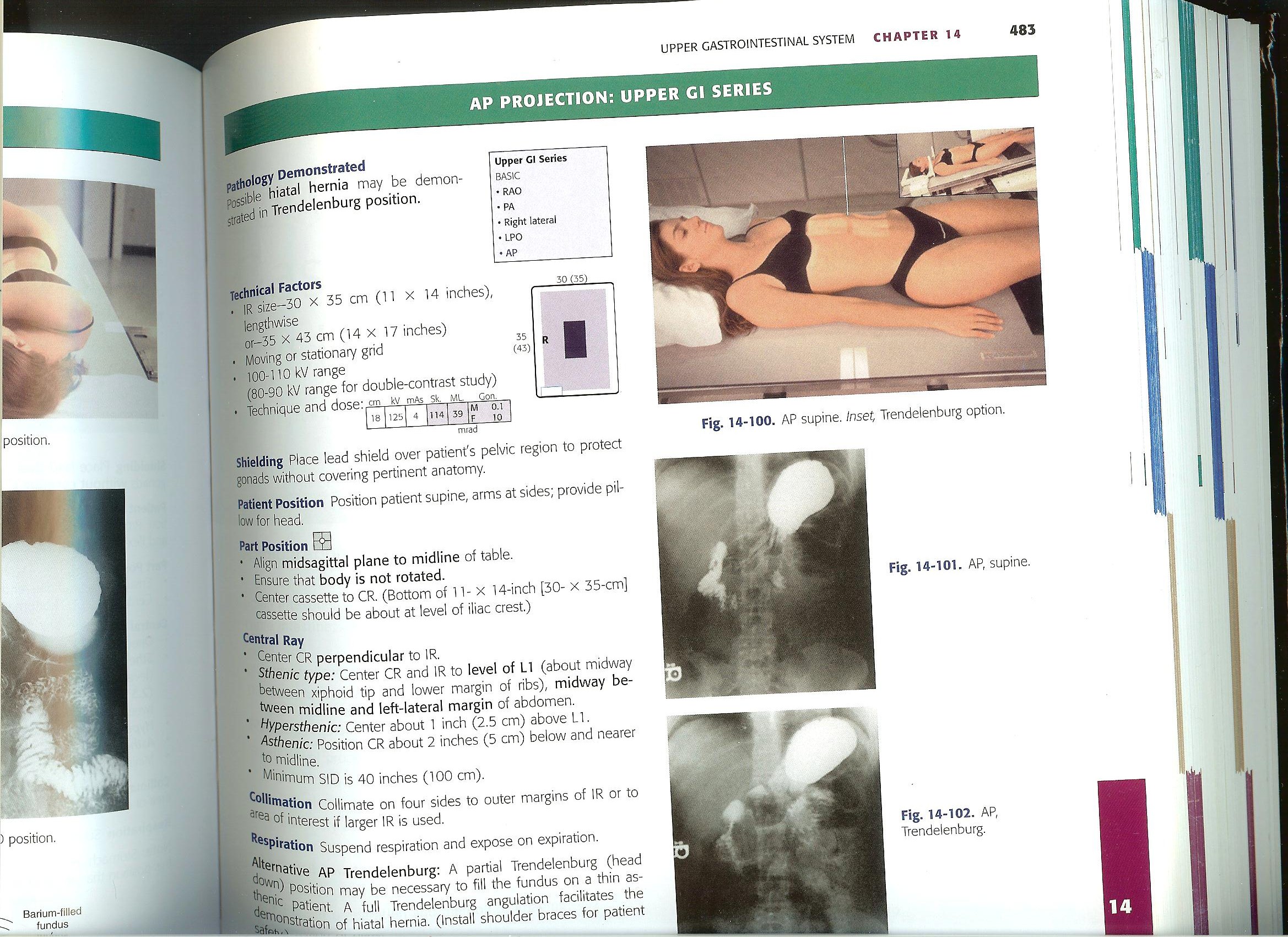 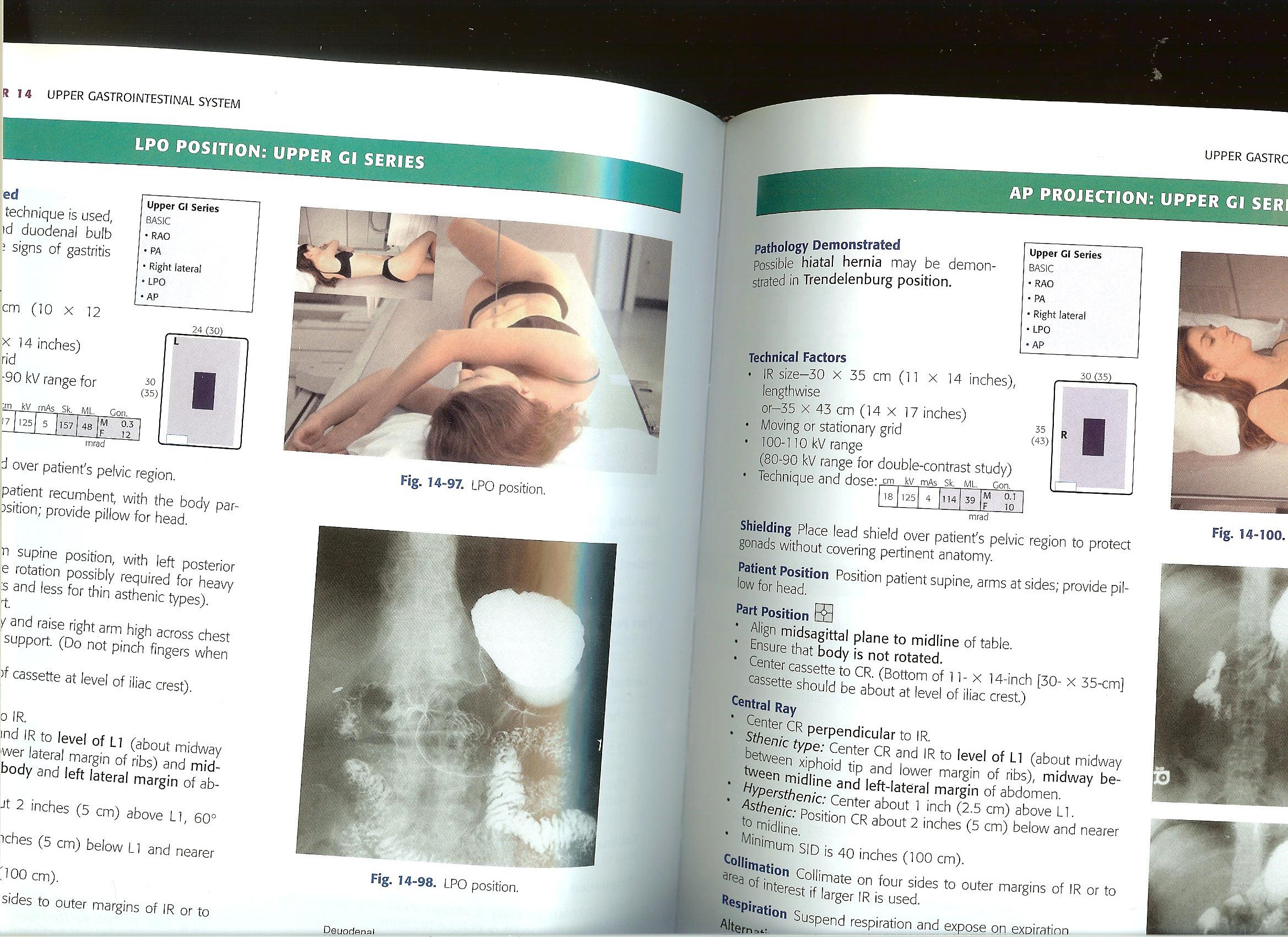 SUPINE 
(AP recumbent)
LPO recumbent
Air in Fundus
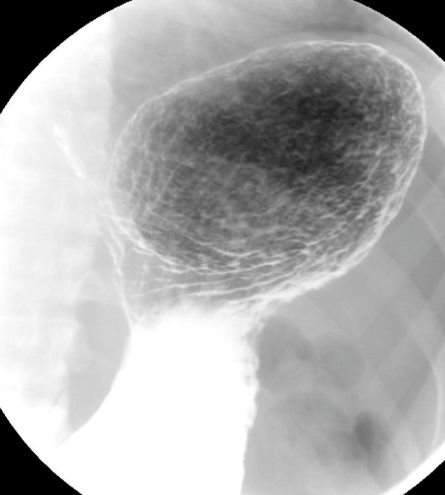 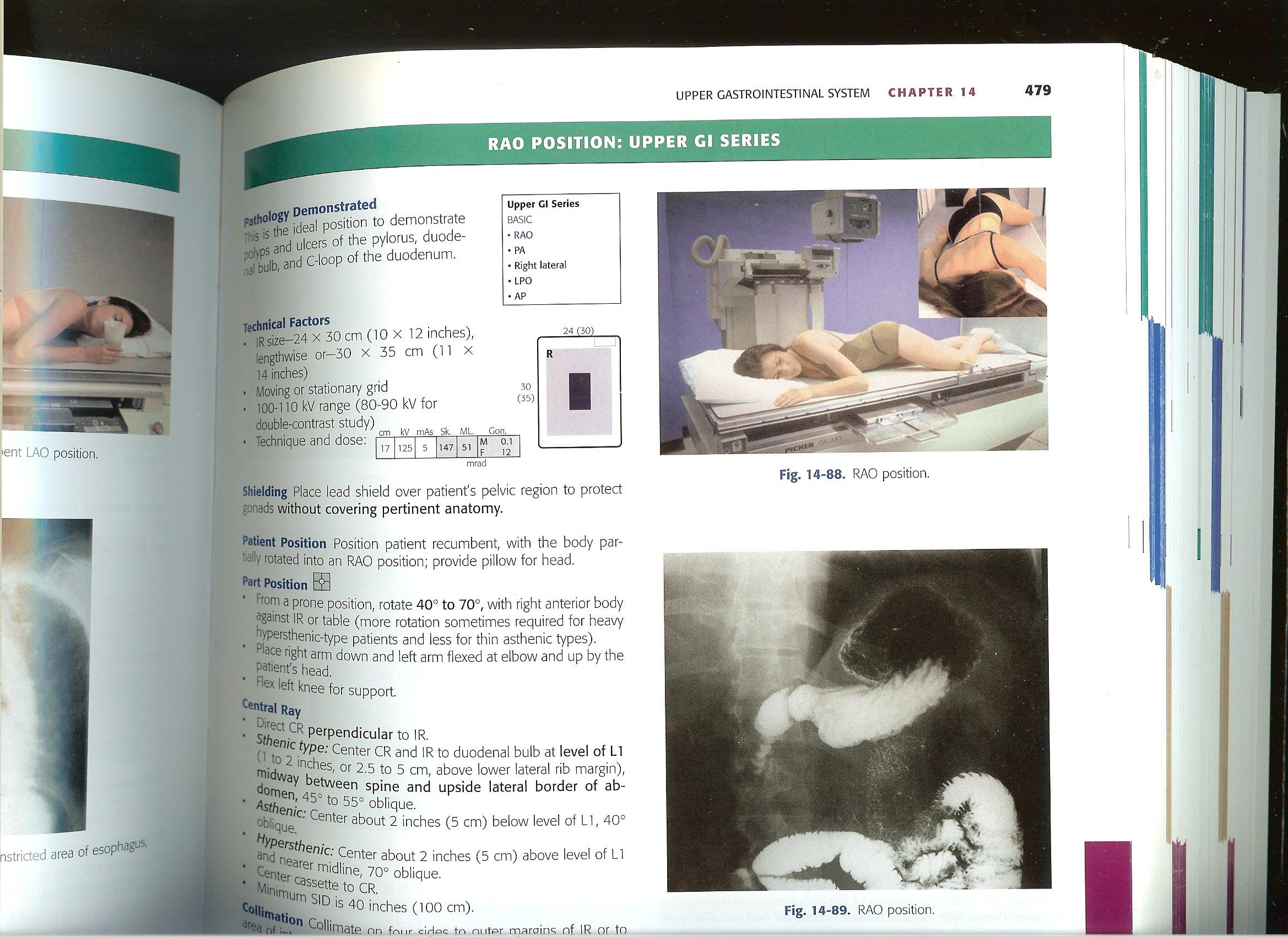 Erect
Air-fluid level straight
RAO
recumbent
Air in Fundus
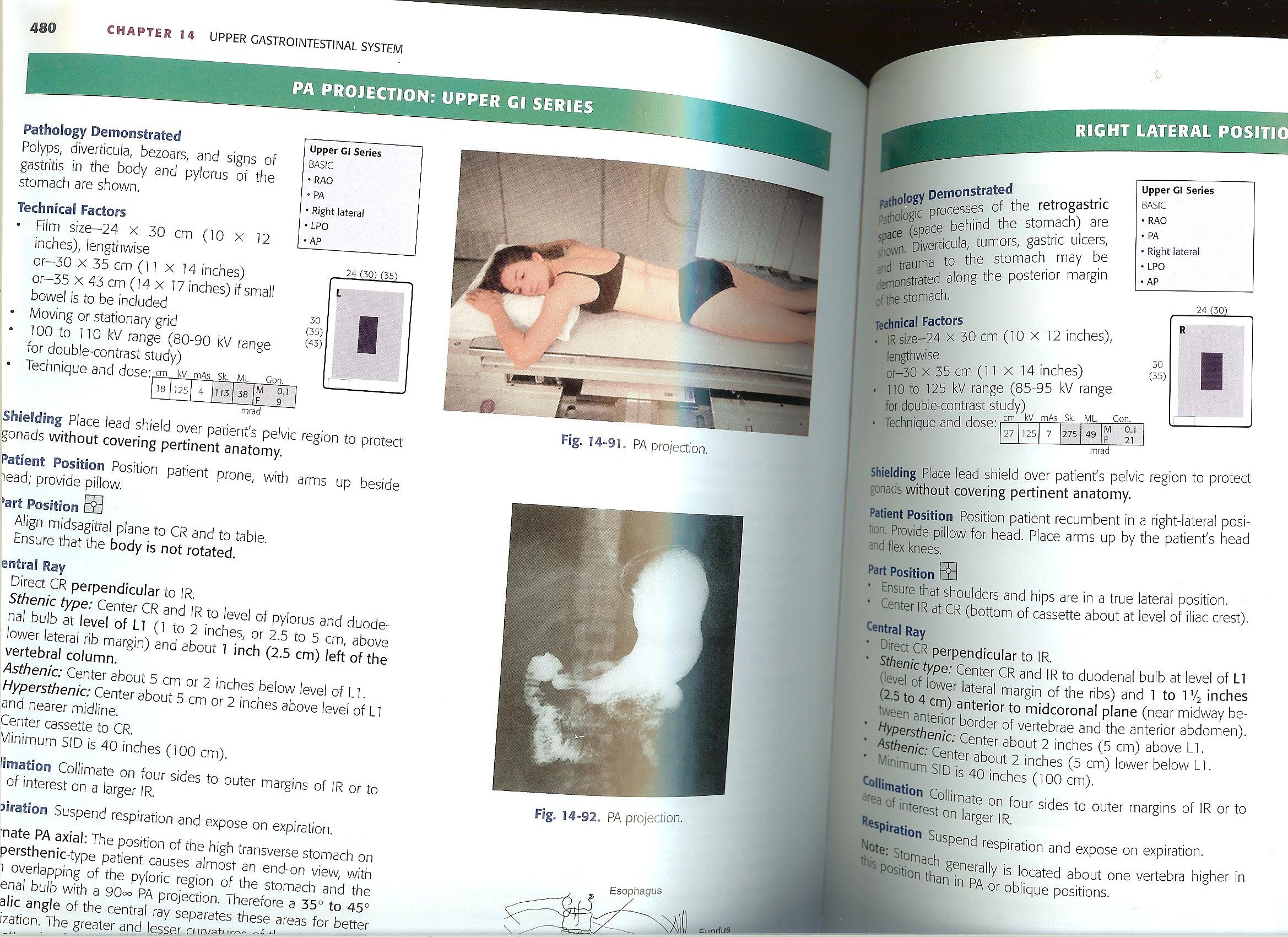 Prone 
PA recumbent
Thank you